A Day at the Beachkmonacella
*modified for workshop
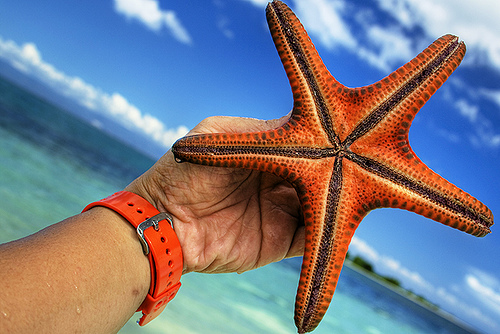 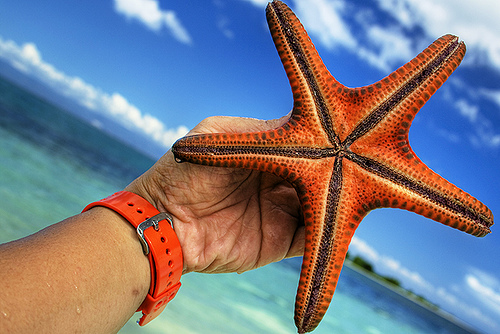 A Day at the Beach
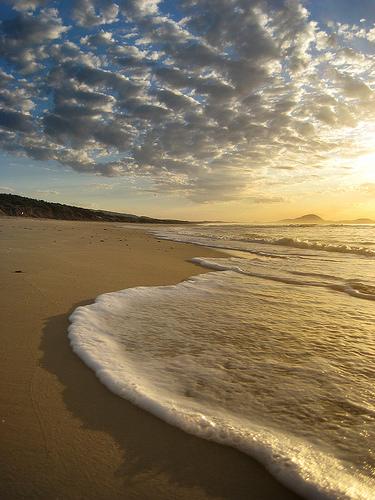 At the beach, there is sand and water.
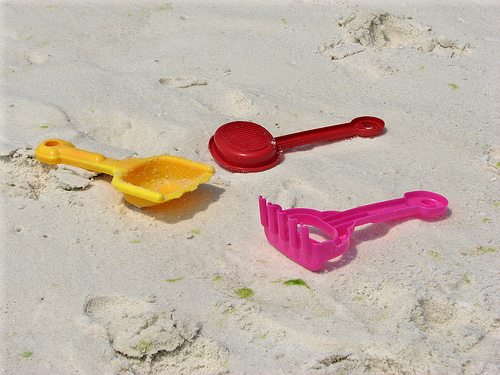 You can play in the sand with sand toys!
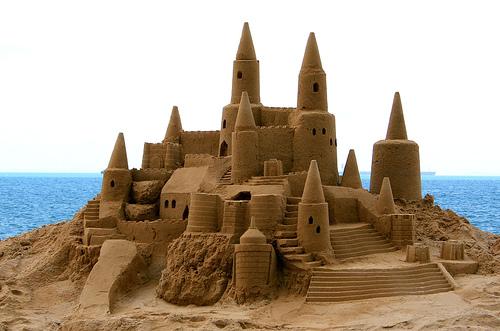 Have you ever built a sand castle?  Wow!
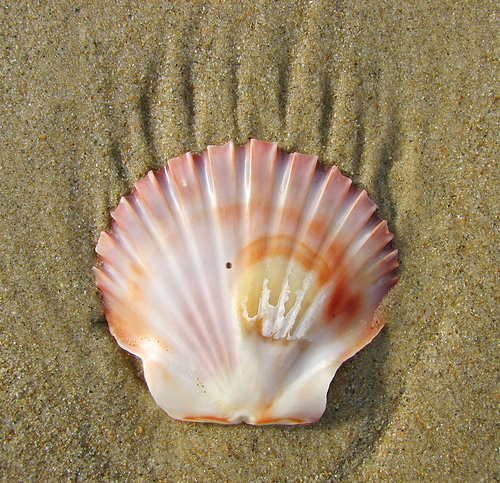 At the beach, you can look for seashells!  This one is very pretty.
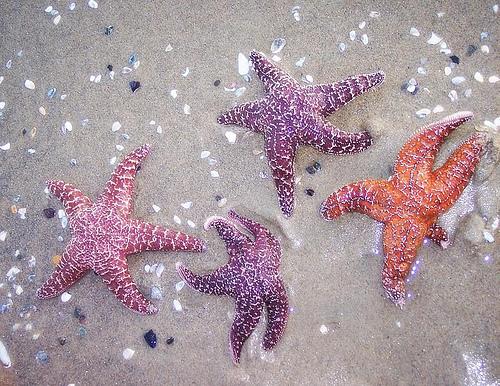 You might even find a starfish!
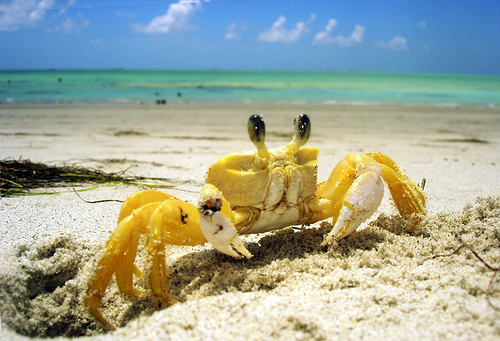 Maybe you will see a crab on the beach!
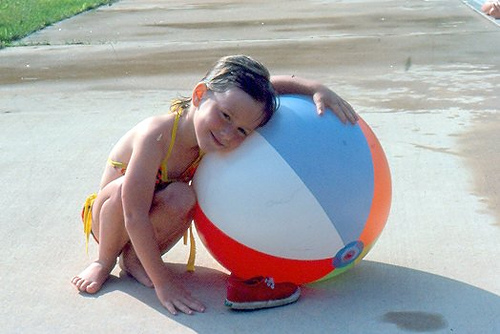 At the beach, you can play with a beach ball.
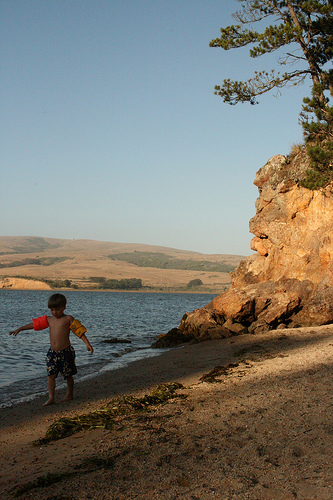 There is so much to explore at the beach!